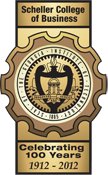 How Should Apple Balance 
Privacy and National Security?
Is That the Right Question?
Prof. Peter Swire
Georgia Tech
Senior Counsel, Alston & Bird 
Sayers Security Conference/Curio Tech Summit
Atlanta
March 22, 2016
Overview
Swire background
NSA Review Group
Theme of offense vs. defense for cybersecurity
Encryption: Apple v. FBI
The growth of encryption
Going dark vs. the golden age of surveillance
The case
Swire Background
Privacy, cybersecurity, Internet since early 90s
1998 book on EU/US data protection and what to do
Chief Counselor for Privacy, U.S. Office of Management & Budget, 1999-2001
Negotiating team for EU/US Safe Harbor
HIPAA Medical Privacy Rule
Wiretaps and encryption policy
Professor when not in government
Special Assistant to the President for Economic Policy (Larry Summers), 2009-2010
Georgia Tech 2013, and now Senior Counsel with Alston & Bird, on range of privacy and cybersecurity topics
Creation of the Review Group
Snowden leaks of Section 215 and Prism in June, 2013
August – Review Group on Intelligence and Communications Technology named
Report due in December
5 members
December 2013: The Situation Room
Our assigned task
Protect national security
Advance our foreign policy, including economic effects
Protect privacy and civil liberties
Maintain the public trust
Reduce the risk of unauthorized disclosure
Our Report
Meetings, briefings, public comments
300+ pages in December
46 recommendations
Section 215 database “not essential” to stopping any attack; recommend government not hold phone records
Pres. Obama speech January
Adopt 70% in letter or spirit
Offense & Defense in Cybersecurity in Era of Converging Communications
Convergence:
Cold War: “We” attacked “their” communications for intelligence
Today: The same Internet for good guys and bad guys
Strong intelligence and military reasons for offensive capabilities
Intelligence advantages if can access bulk data, globally, with lower risk of casualties than physical entry 
Historical role of offense for the military: crack Enigma and save the convoys
Military in the future - Cyber Command, analogous to the way the Air Force became key to offense
Where more critical infrastructure is online, then offense against it more valuable
Defense and Cybersecurity
Old days:
Military (and NSA) have long had “information assurance,” to protect own codes and communications
Where find a flaw, then use chain of command to fix it
Command and control, so “patch” is installed
Operational security, with goal that only the defenders learn of the patch
Today:
Over 90% of critical infrastructure privately held
If install a patch, then tip off outsiders: can’t defend the “good guys” and still attack the “bad guys” 
Cybersecurity has daily attacks against civilians, so defense is more important
Unpatched is a help to offense but hurts the defense a lot
Zero Days & the Equities Process
A “zero day” exploit means previously unused vulnerability, where defenders have had zero days to respond
Press reports of USG stockpiling zero days, for intelligence & military use
RG Rec 30: Lean to defense.  New WH equities process to ensure vulnerabilities are blocked for USG and private networks. Exception if inter-agency process finds a priority to retain the zero day as secret.
Software vendors and owners of corporate systems have strong interest in good defense
WH adopted this: keep exploit for offense against specialized N. Korea software, but patch commercial and widespread software
Review Group: Strong Crypto for Defense
Crypto Wars of the 1990’s showed NSA & FBI interest in breaking encryption (offense)
1999 policy shift to permit export globally of strong encryption, necessary for Internet (defense)
Press reports NSA actions pre-Snowden to undermine encryption standards & defeat encryption (offense)
RG Rec 29: support the defense; strong crypto standards and software; secure communications a priority on the insecure Internet; don’t push vendors to have back doors (defense)
This recommendation sat in inter-agency clearance, until Apple v. FBI …
USA Freedom Act & RG Recommendations
Section 215 order only with judicial approval and heightened standard (Rec 1)
End government storage of bulk telephone data and have records held in private sector, accessible only with a judicial order (Rec 5)
Similar limits on bulk collection: National Security Letters (Rec 2) and FISA pen/trap
General rule limiting bulk collection (Rec 4) – the new law as a message to agency lawyers to watch out
Greater transparency by government about foreign intelligence orders (Rec 9 & 10)
Congressional approval of public interest advocates to represent privacy and civil liberties interests before the FISC (Rec 28)
Summary on NSA Reform
What we have seen:
Biggest pro-privacy legal reform in intelligence since enactment of FISA in 1978
The administration’s multiple reforms, including zero-days
USA Freedom sends a democratic message for agencies to be thoughtful about privacy
RG factual finding of strong compliance system in NSA
Tech companies have strengthened encryption & security for users in multiple ways
To me, an encouraging response compared to the debates immediately after 9/11
The next phase – Crypto Wars 2
Encryption: How We Got Here
Encryption for phones and CALEA
The Internet is insecure
Encryption is necessary
Apple v. FBI
Wiretap on Copper Lines
3
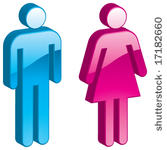 Phone call
Alice
Local switch
Telecom Company
Local switch
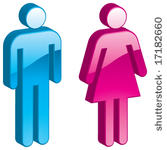 Phone call
WIRETAP AT a’S HOUSE OR LOCAL SWITCH
Bob
Wiretap Phone Call
3
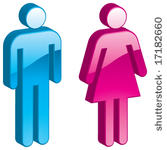 CALEA in U.S.
Phone call
Alice
Local switch or tower
Telecom Company
Local switch or tower
Build Wiretap ready
At the Switch or Tower
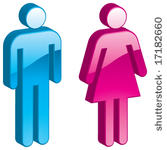 Phone call
Bob
Internet as Insecure Channel
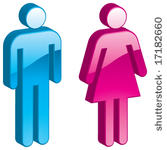 Hi Bob!
Alice
Alice ISP
%!#&*YJ#$&#^@%
%!#&*YJ#$&#^@%
Internet: Many Nodes between ISPs
%!#&*YJ#$&#^@%
%!#&*YJ#$&#^@%
%!#&*YJ#$&#^@%
%!#&*YJ#$&#^@%
%!#&*YJ#$&#^@%
%!#&*YJ#$&#^@%
%!#&*YJ#$&#^@%
%!#&*YJ#$&#^@%
Bob ISP
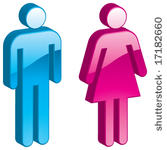 Hi Bob!
Bob
Why Strong Encryption for the Internet
Nodes between Alice and Bob can see and copy everything
Many potential malicious nodes
For US, strong encryption OK domestically and for (most) export since 1999.
Enterprise/Public Key Encryption
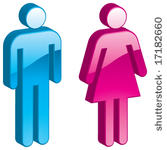 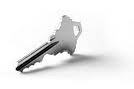 Hi Bob!
Encrypt
Bob's public key
Alice
Encrypted message  –
%!#&YJ@$
– Alice's local ISP
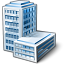 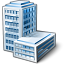 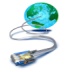 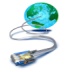 %!#&YJ@$
Much more of this 
encryption
since Snowden
– No one in middle has the keys
%!#&YJ@$
– Bob's local ISP
%!#&YJ@$
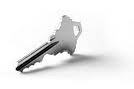 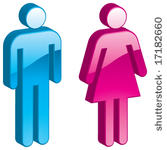 Hi Bob!
Decrypt
Bob's private key
The KEYS are with the individuals
Bob
Going Dark
Comey’s concern:
Encrypted in transit (public key)
Can’t wiretap at the ISP
Can’t wiretap at the backbone
Encrypted at rest
iPhone and can’t “wiretap” when get the device
Court orders become ineffective and the FBI is “going dark”
More data to support growing use of crypto:
Feb. 29 Report: “Online Privacy & ISPs”
Pervasive Encryption:
HTTPS blocks ISP visibility into content and full URLs
HTTPS allows ISPs to see only host name, www.example.com
Appendix 1
Top 10 web sites either encrypt by default or upon user log-in
42 of top 50 web sites either encrypt by default or upon user log-in
Appendix 2:CAIDA Internet backbone data
April 2014 share of HTTPS: 13%
February 2016 share of HTTPS: 49%
Going Dark vs. A Golden Age of Surveillance
My 2011 article with Kenesa Ahmad with that title
Quoted recently by Tim Cook of Apple in Time, RSA President, NYT, Fortune, Electronic Frontier Foundation, others
Is FBI suddenly at a disadvantage? Worse than before?
Tracking device
Co-conspirators/confederates – meta data
All the other databases
Cook: “The truth is, this is the golden age of surveillance that we live in. There is more information about all of us, so much more than ten years ago, or five years ago. It’s everywhere. You are leaving digital footprints everywhere. Also there’s cameras everywhere, and I mean not just security cameras, but we all have a camera in our pocket. So if you want to know something that happened at a particular scene, you could probably find photos of that.”
Apple v. FBI
Best for American people
What are the facts?
The phone did not belong to the suspect; oops, FBI flubbed it; suspect a low-level guy,FBI has a lot of the data;
Best argument for FBI?
Can inspect papers with a warrant, that applies here; awesome constitutional protections; other phones are destroyed so this is essential (THIS phone); companies are supposed to provide assistance; All Writs Act – “whatever it takes”, give the assistance; engineers get paid for; Lavabit – he refused to comply/previous episodes of secrecy and refusal; 
Best argument for Apple?
What, if anything, changes with today’s Brussels attack?
Changes the politics/ patriotism
Maybe wouldn’t matter to decryption – the bad guys weren’t using it; burner phones, so smart terrorists evade
Best argument for Apple?
4th amendment does not require the police to win; 
Publish Apple software with their signing key; compelling speech; 1st amendment; precedents are far from clear
Decrypt only this phone (?); the programmer is a point of vulnerability; (Snowden)
Trust of the brand – US providers become mis-trusted; Comey – this is a marketing stunt
[today, government says maybe have an alternative method]; polling 51-38% in favor of the FBI
If give to the US, then give to China, Pakistan …
Best arguments for Apple
We’re not going dark – use alternative ways to get data
Slippery slope
Futility/overseas/open source
Support from ~all tech experts
Supports from former heads of NSA, CIA, DHS, WH anti-terrorism
Cars are used by bank robbers, but don’t ban cars
Conclusion
No magic key to let in only the good guys
Fundamental issues of offense and defense when defense is so hard
Corporate security and court order to the system administrators
Future of consumer security less clear
Listen to the technology experts about what is possible – don’t legislate the impossible
Not privacy vs. security; security vs. security 
Protect our critical infrastructure – effective encryption
Questions?  Comments?
Rather live in a society where lose X people than live in a society with complete control
Checks and balances – secret surveillance is too powerful to leave unchecked 
USSID 18 – US persons, NSA wouldn’t surveil them